Grand RoundsSurgical Management of Strabismus due to Cranial Nerve 3 Palsy
Tala Kassm, DO
December 15, 2017
Patient Presentation
Chief Complaint
“I have double vision and I can’t focus.”

HPI
 36 year old WF presents to clinic for double vision. Double vision is improved when one eye is closed, images are side by side. Patient wearing a patch over left eye. Having difficulty reading and watching TV.
 Symptoms began after a hemorrhagic stroke of the brainstem five months ago.
Patient Presentation
More history
History of brainstem arteriovenous malformation diagnosed and treated 20 years ago with stereotactic radiosurgery
Now recent history of hemorrhagic brainstem stroke related to AVM.
Patient subsequently developed obstructive hydrocephalus and required a shunt placement.
Per the patient’s mother, both eyes deviated initially after the stroke with some improvement of right eye only.
History (Hx)
Past Ocular Hx
 lazy eye as a child (doesn’t recall which eye)
 muscle surgery as a child, OU
Past Medical Hx
 Brainstem AVM s/p stereotactic radiosurgery
 Hemorrhagic brainstem stroke and secondary obstructive hydrocephalus s/p shunt placement and removal
 Seizures
Fam Hx
 Mother: thyroid disease
Meds
 Amlodipine
Allergies
 Dilantin
Social Hx
 Denies tobacco or alcohol use
ROS
 denies headaches or dizziness
External Exam
Clinical Photos
OD
OS
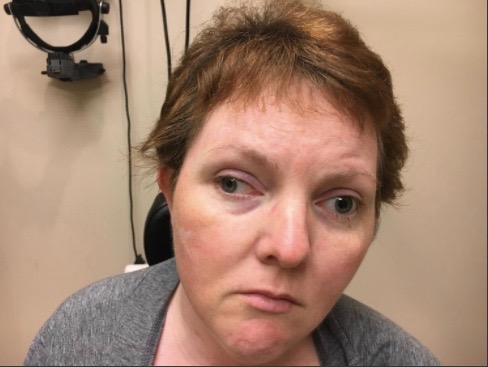 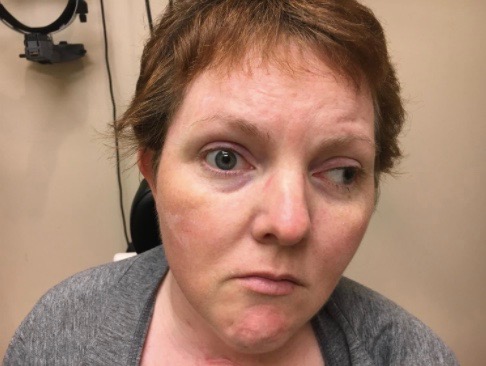 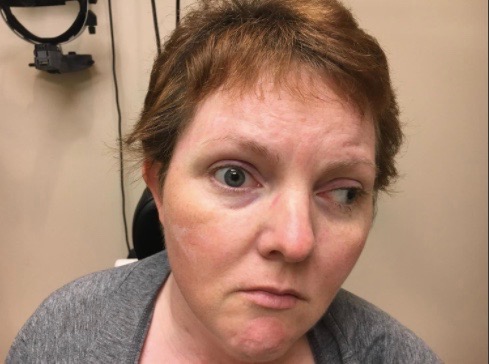 - 4
- 4
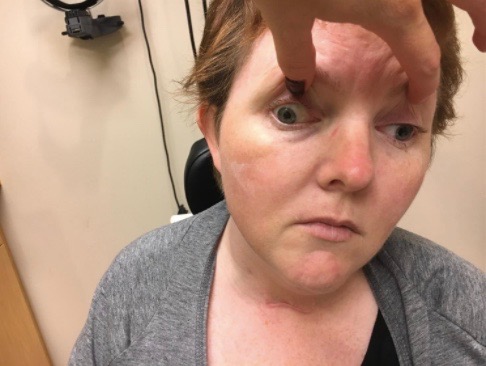 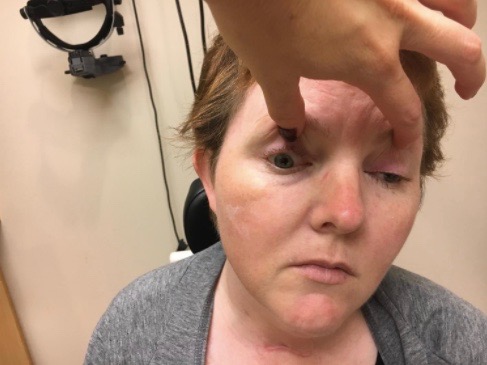 -1
- 0.5
- 4
- 4
- 4
- 4
[Speaker Notes: XT of 64 PD]
Assessment
36 year old WF with binocular double vision for five months since a hemorrhagic stroke of the brainstem.
Patient diagnosed with a bilateral CN 3 palsy, pupil involving, worse OS than OD
Plan
Recheck in 2 months
If stable, will plan for LR transposition OU

2 months later, exam is unchanged.
Patient agrees to proceed with surgery.
LateralRectus Transposition
[Speaker Notes: Lateral rectus is divided 15 mm back. Reattached 1-2 mm posterior to insertion of medial rectus]
Lateral Transposition
Pre Op
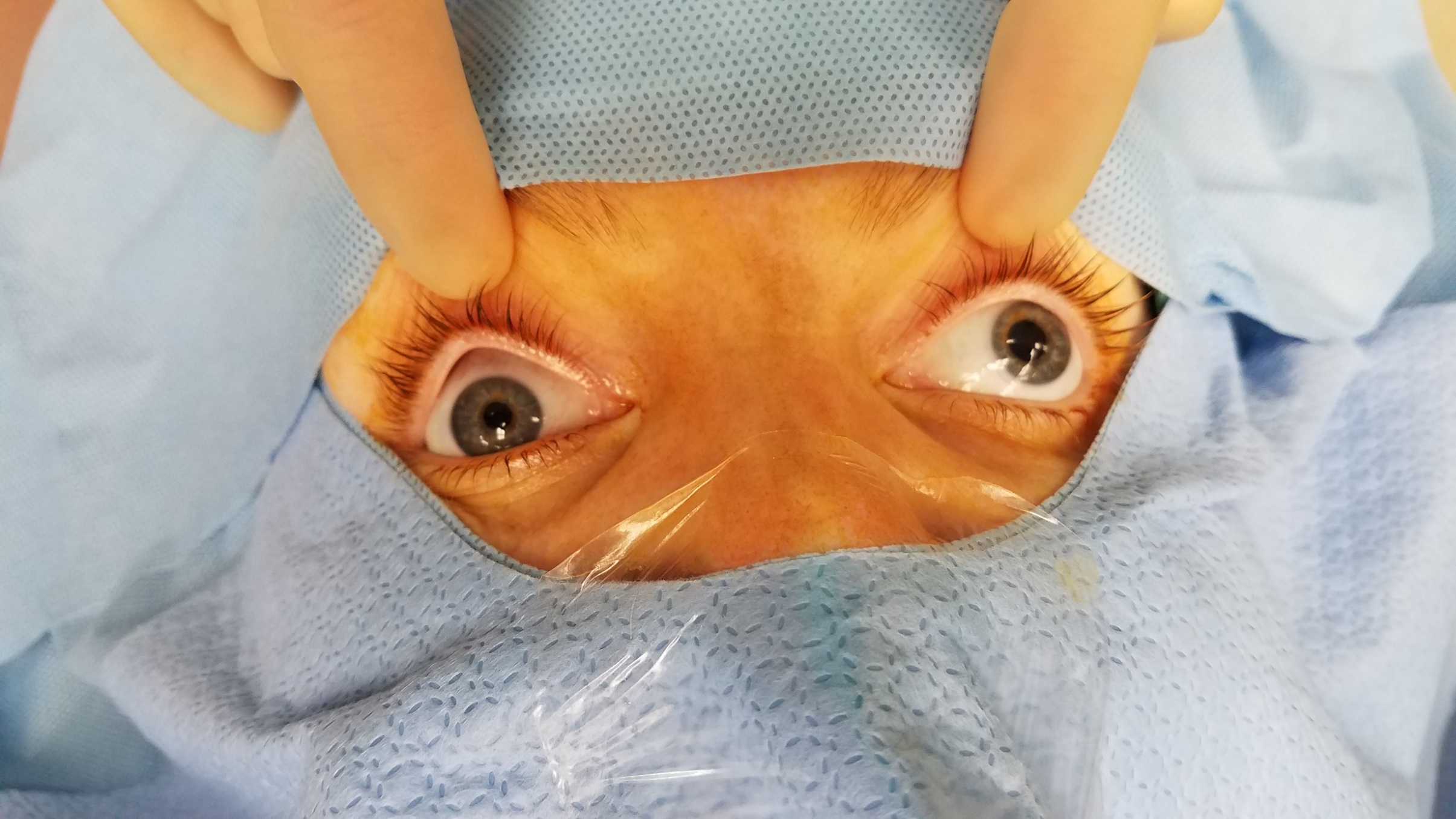 Superior Oblique Tenotomy OD
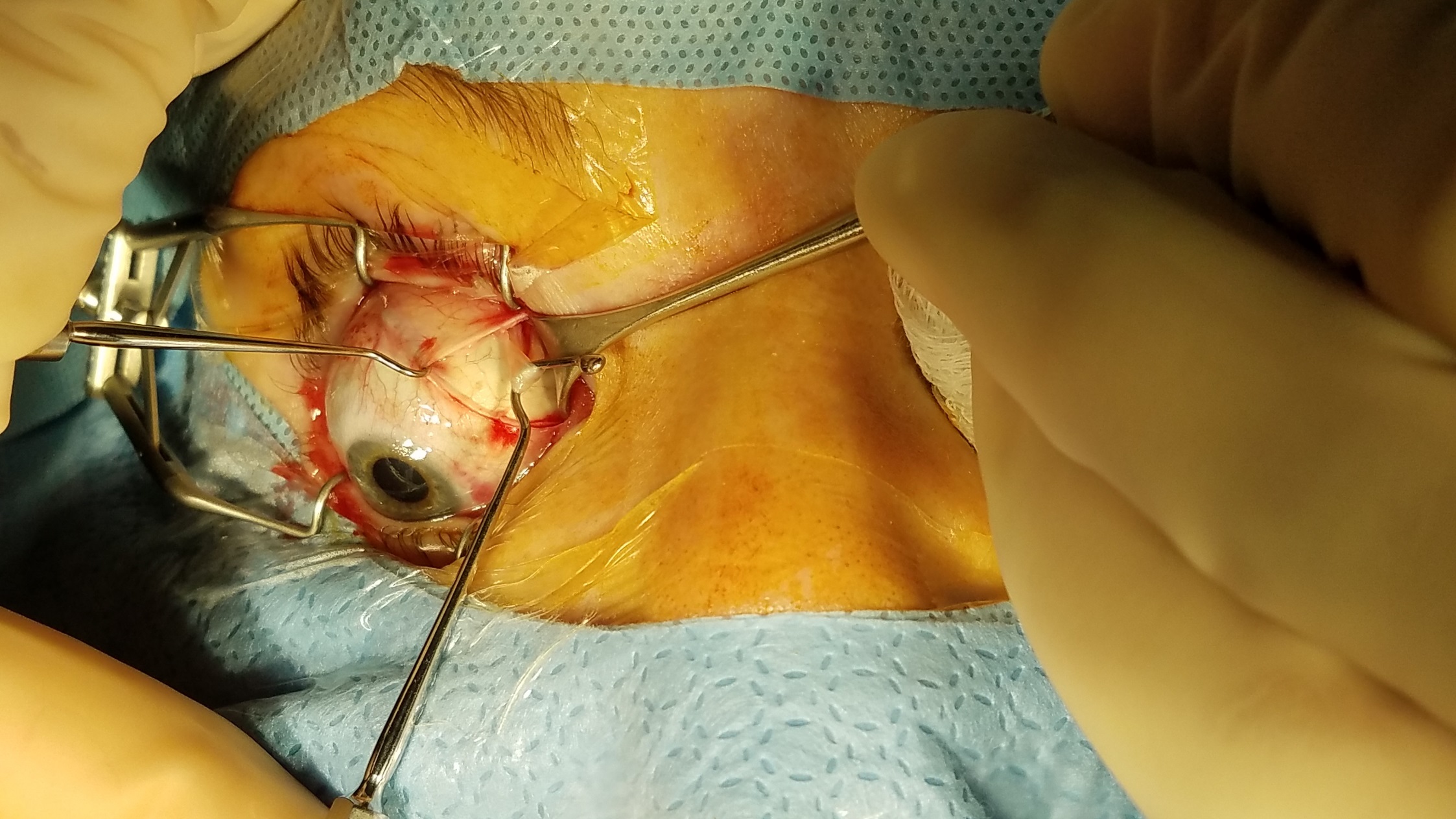 [Speaker Notes: SO tenotomy OD
Decrease abduction and move muscle out of the way.]
Lateral Rectus on Two Separate Sutures
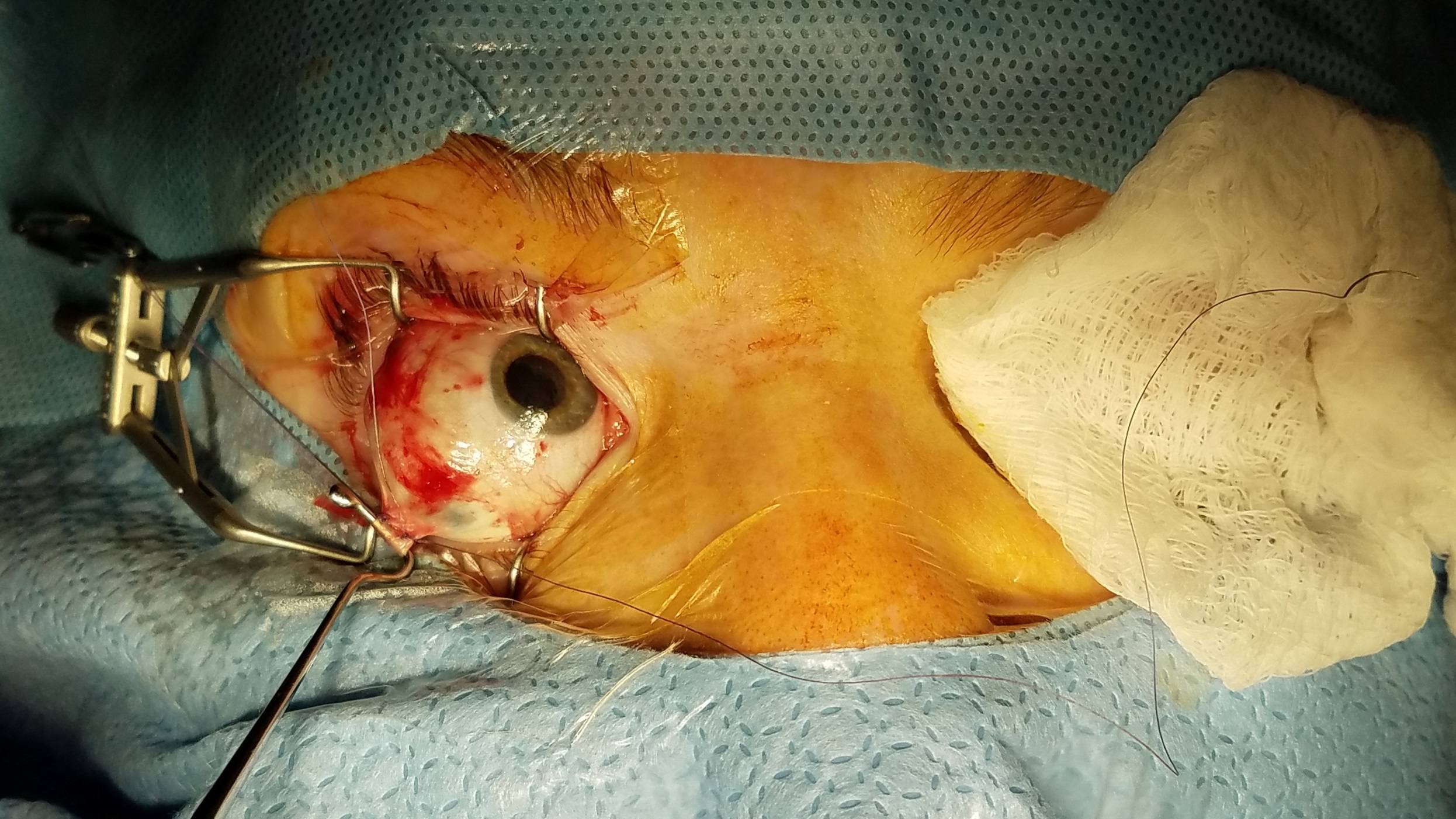 [Speaker Notes: LR on two separate sutures]
Splitting Lateral Rectus
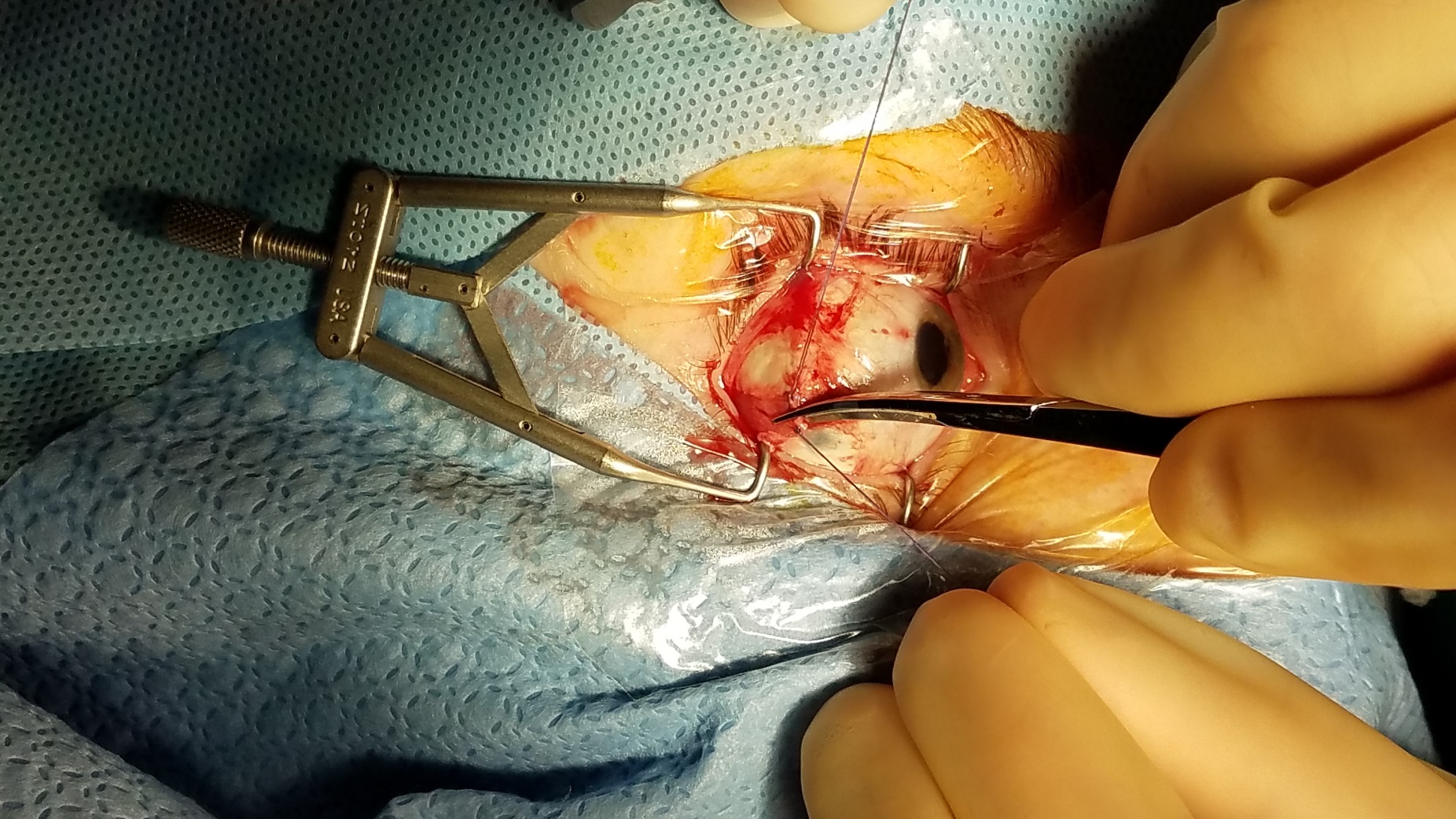 [Speaker Notes: Splitting LR]
Bringing lower half from under inferior rectus
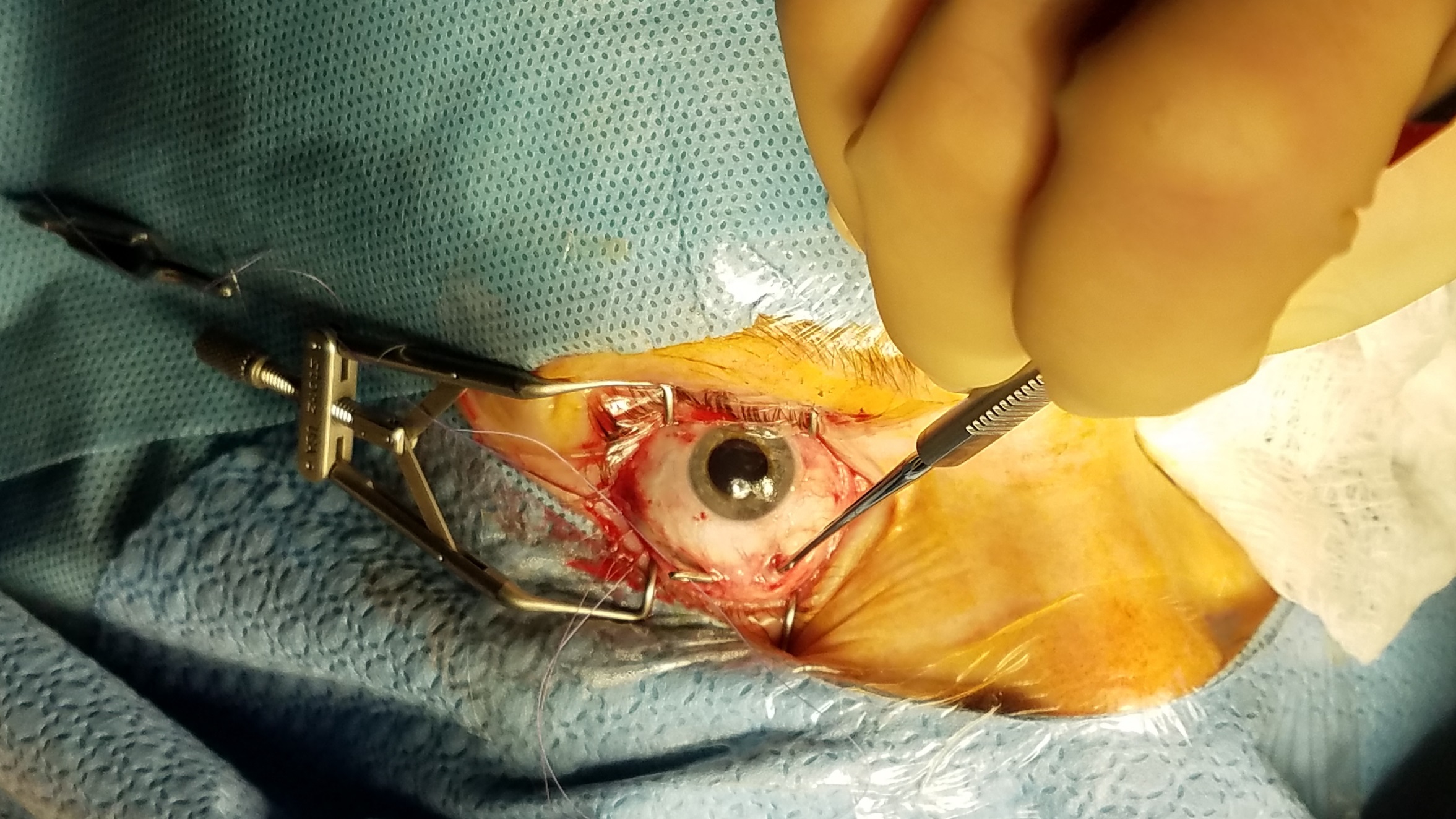 [Speaker Notes: Bringing lower half from under the IR]
Superior half from under superior rectus
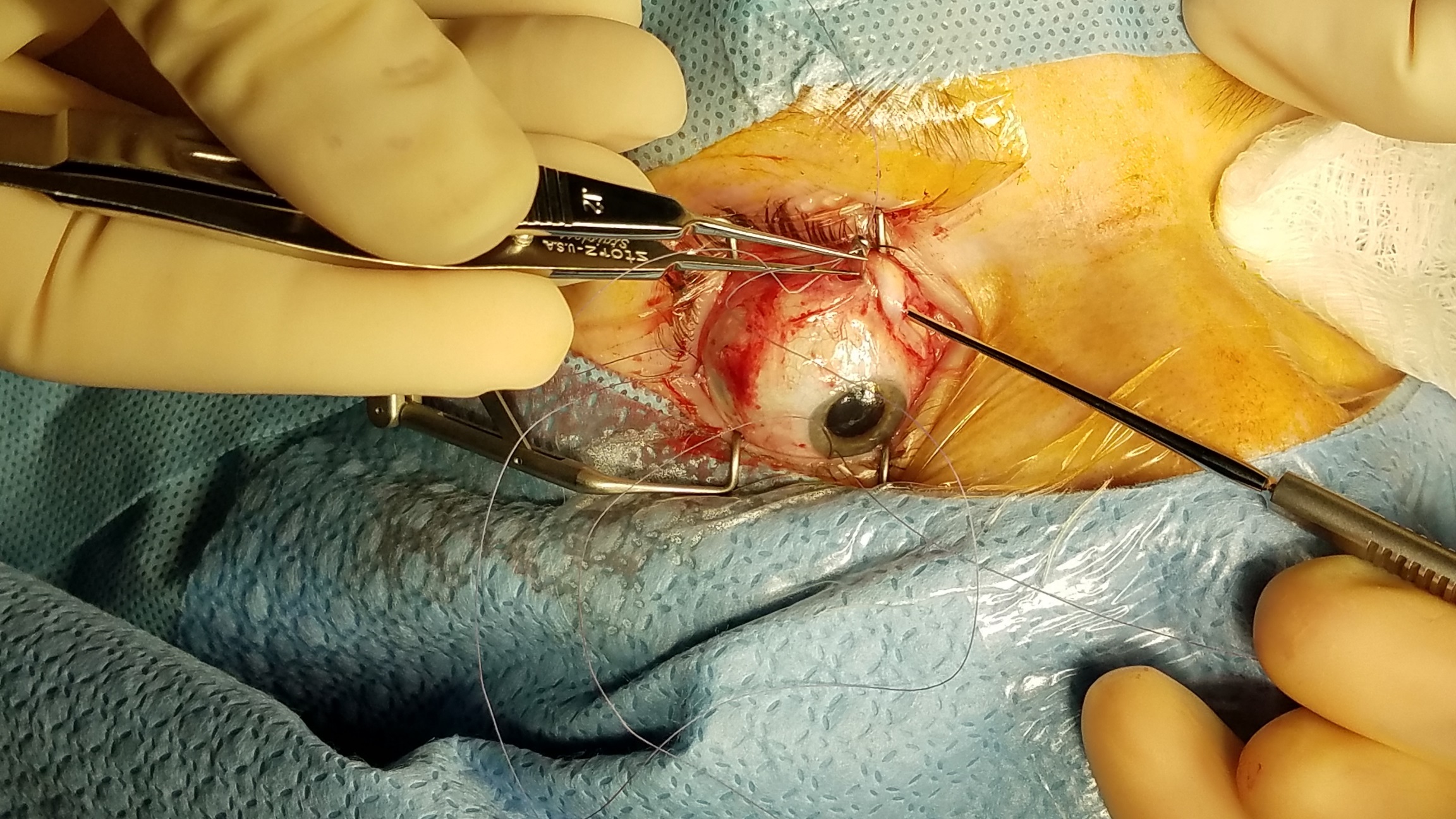 [Speaker Notes: Superior half from under SR – Gass Hook]
Suturing superior half
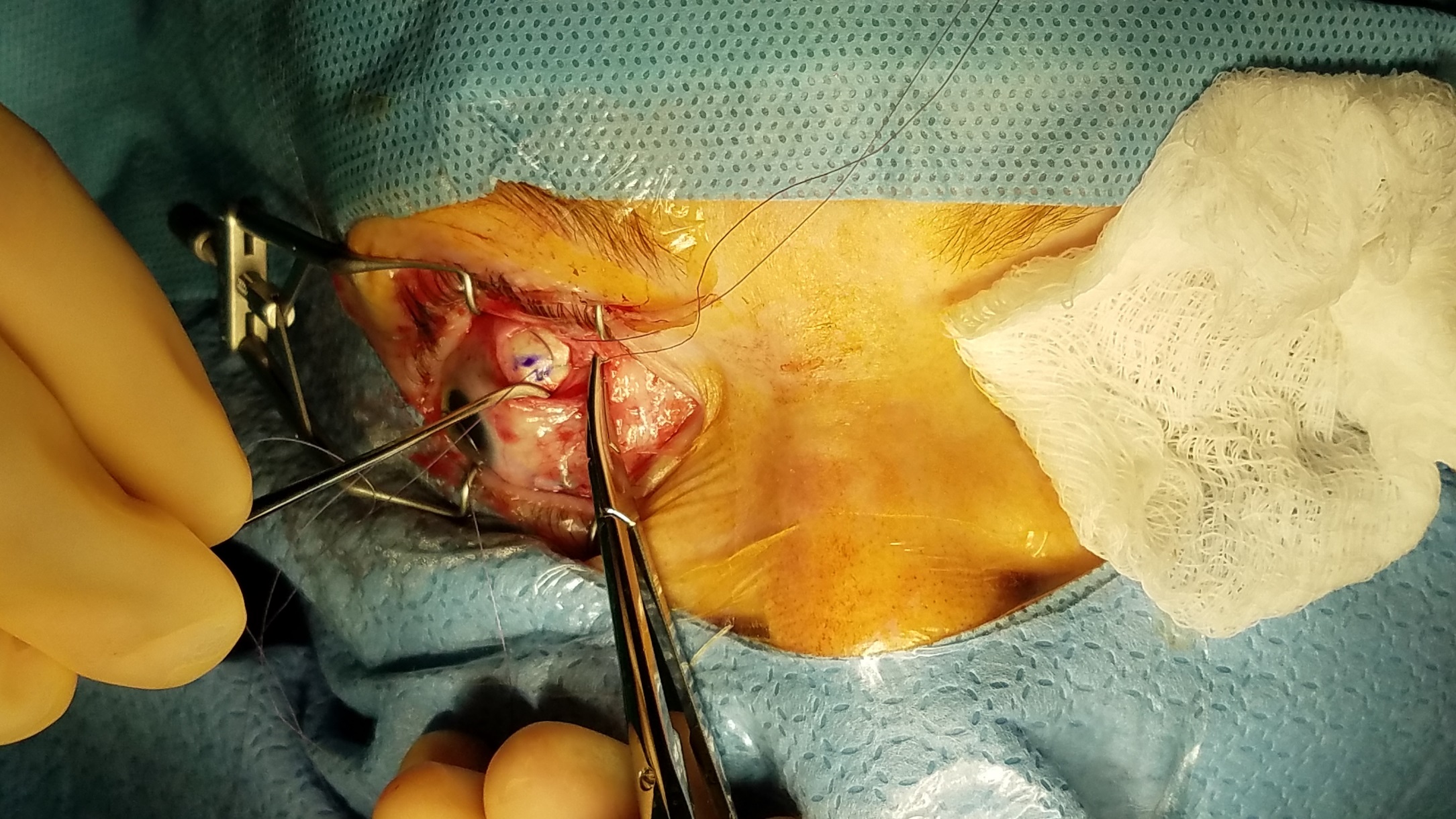 [Speaker Notes: Suturing superior half]
Suturing Inferior Half
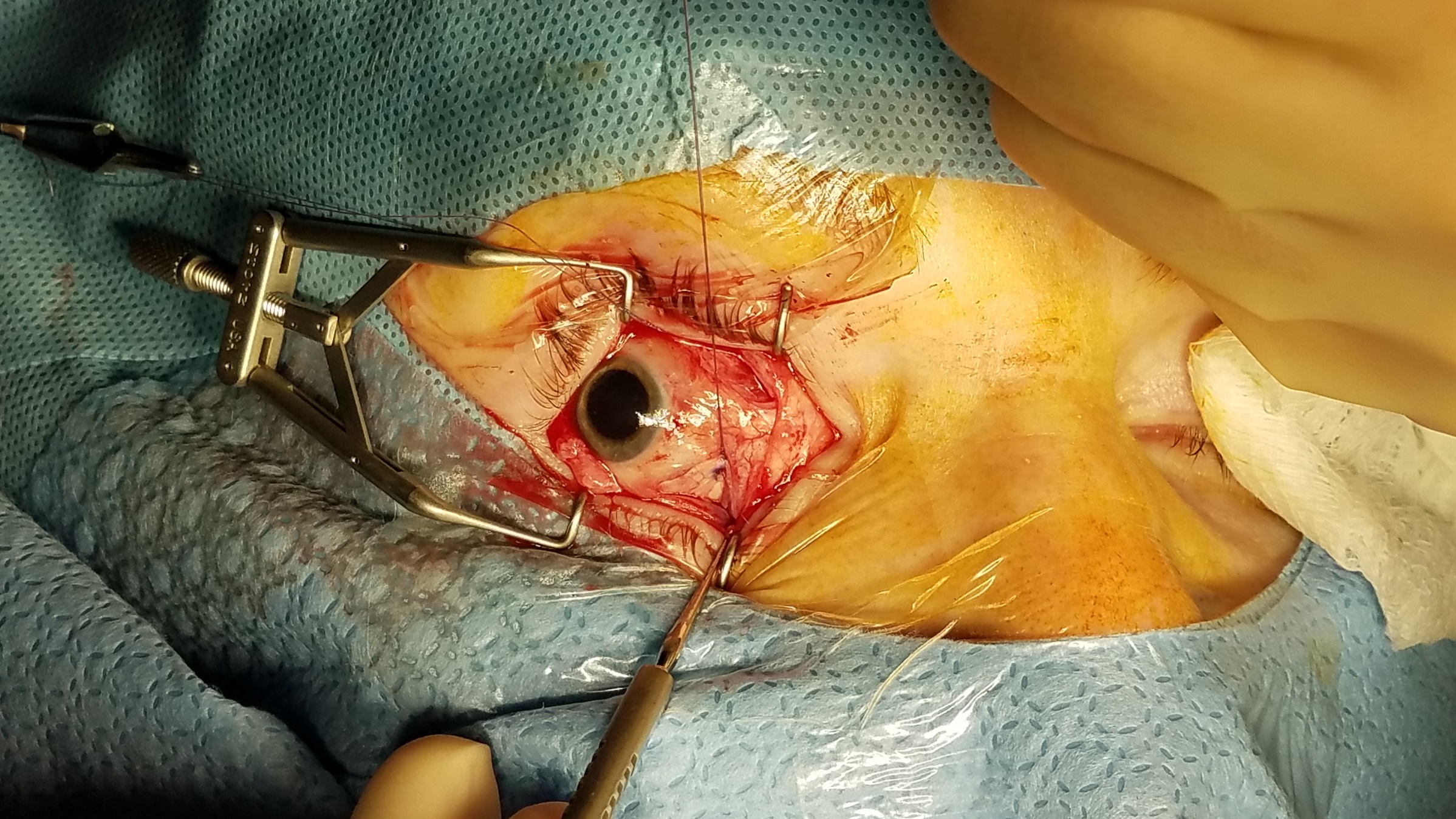 [Speaker Notes: Suturing inferior half]
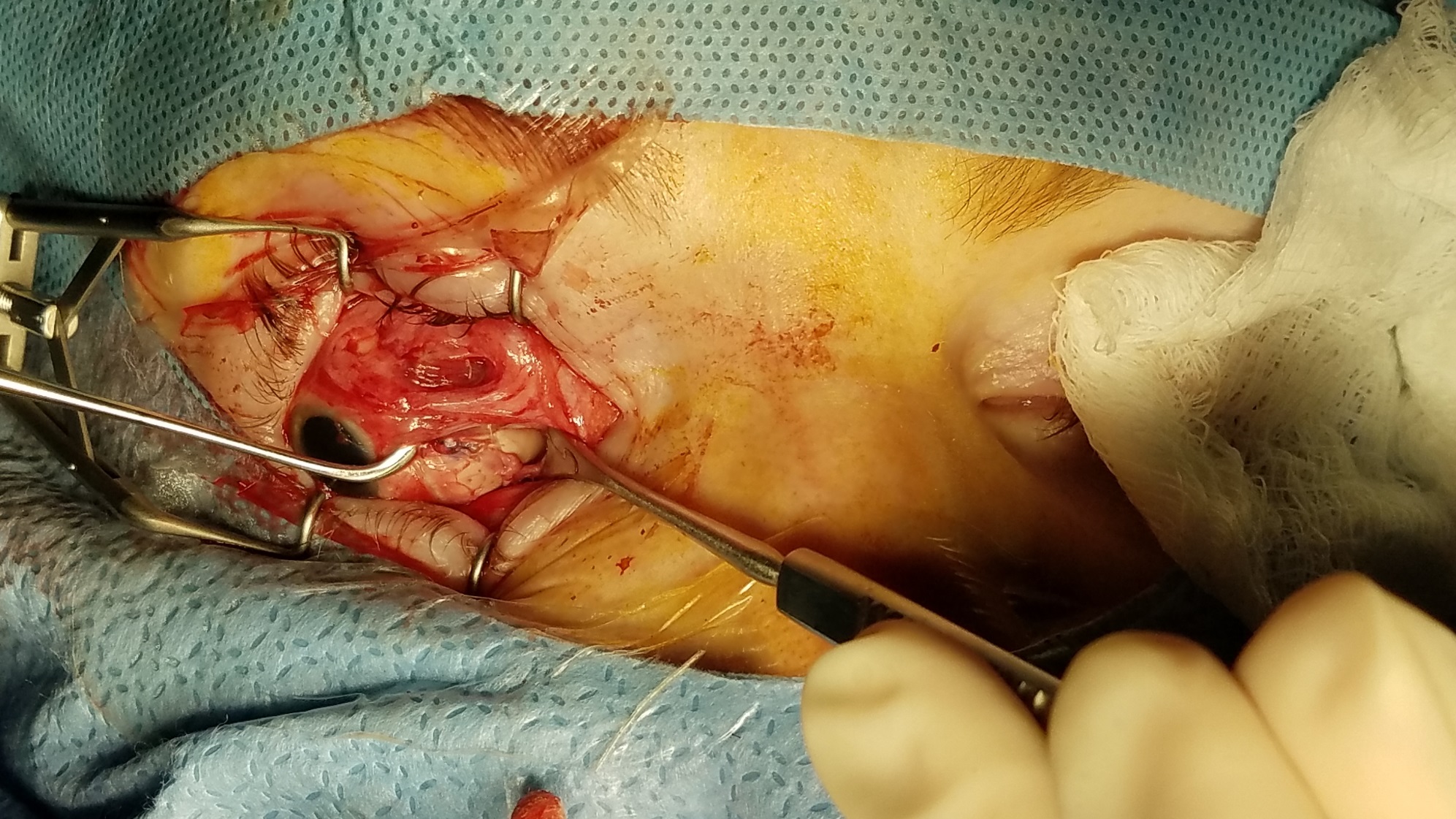 [Speaker Notes: Two halves of lateral rectus and medial rectus]
Before
After
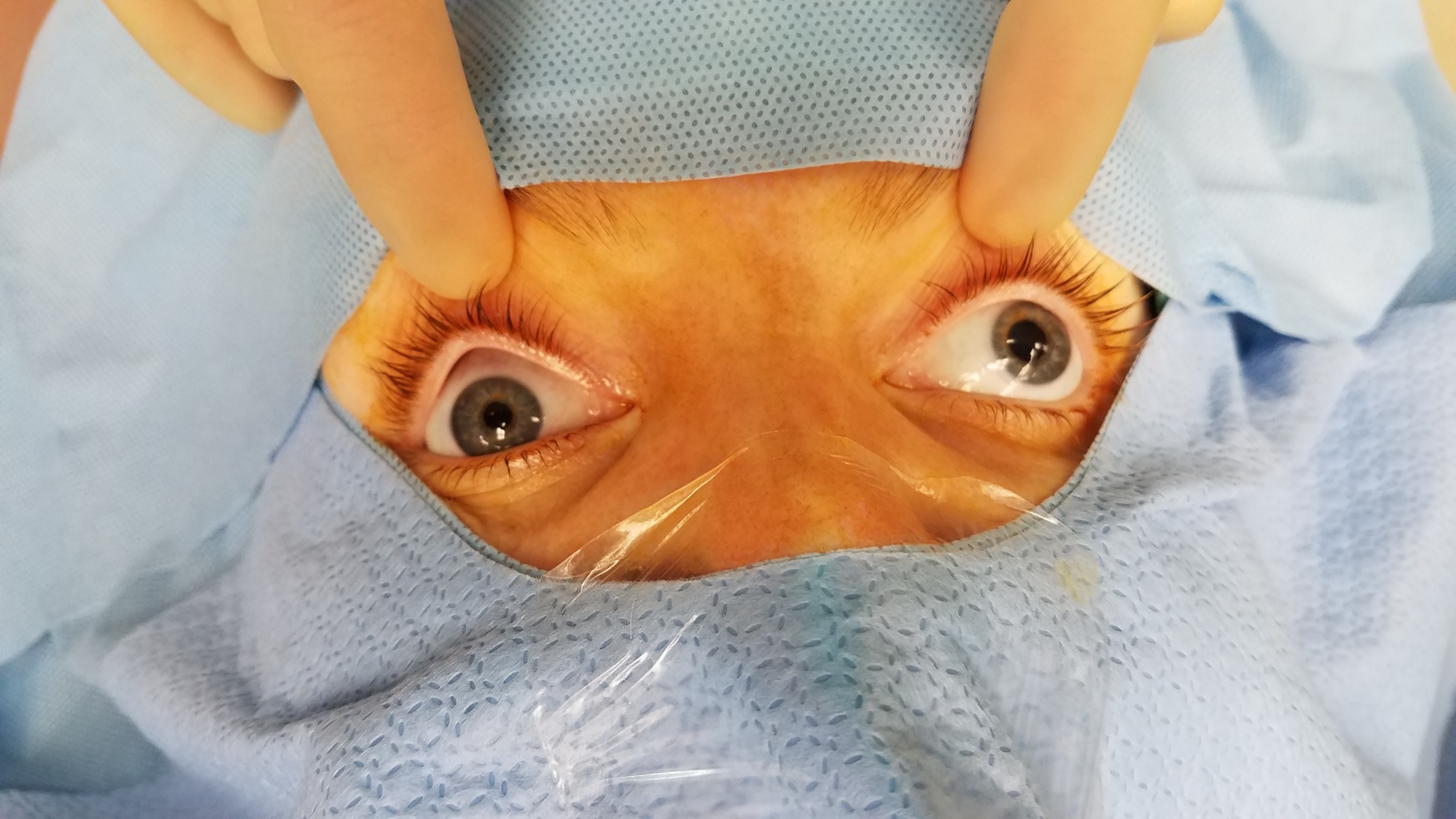 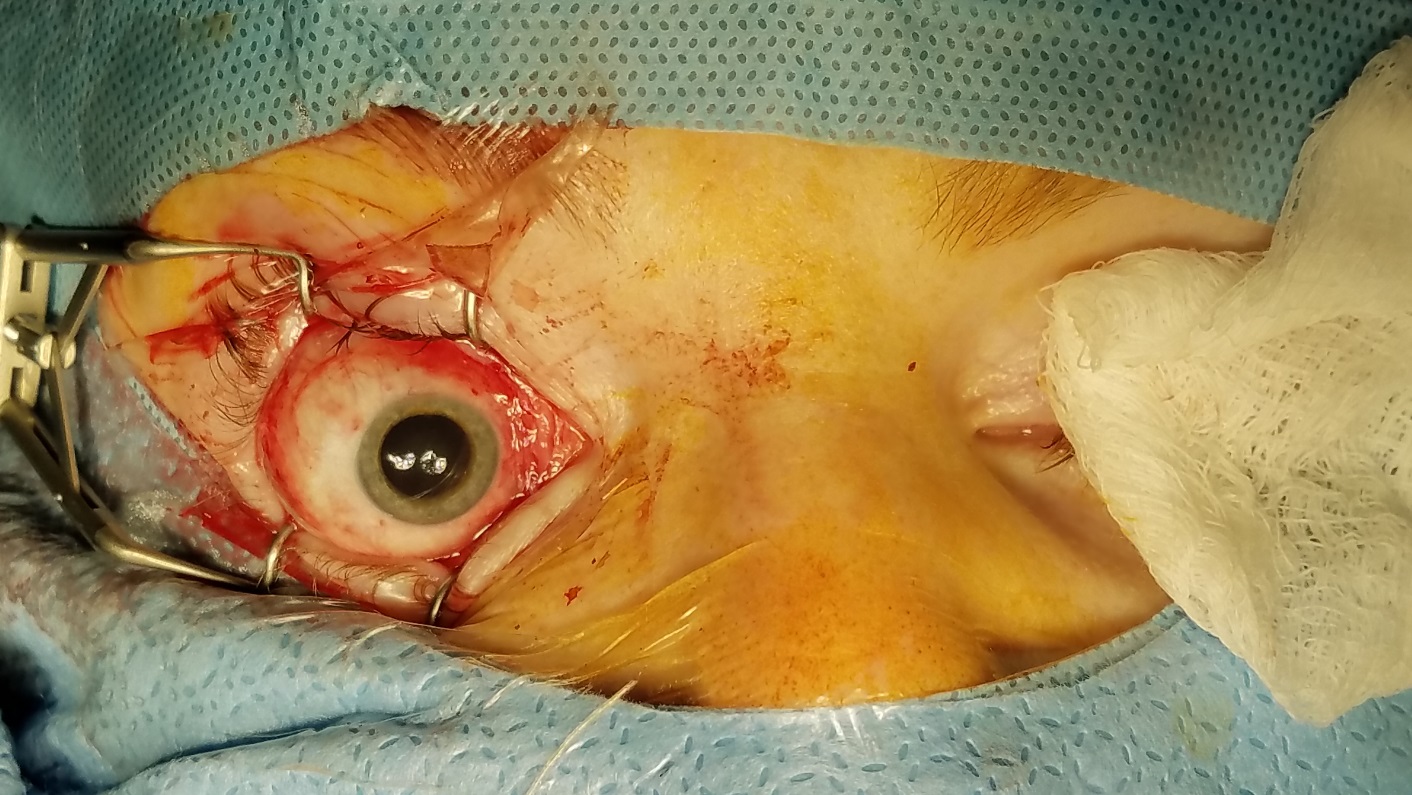 Alignment already improved
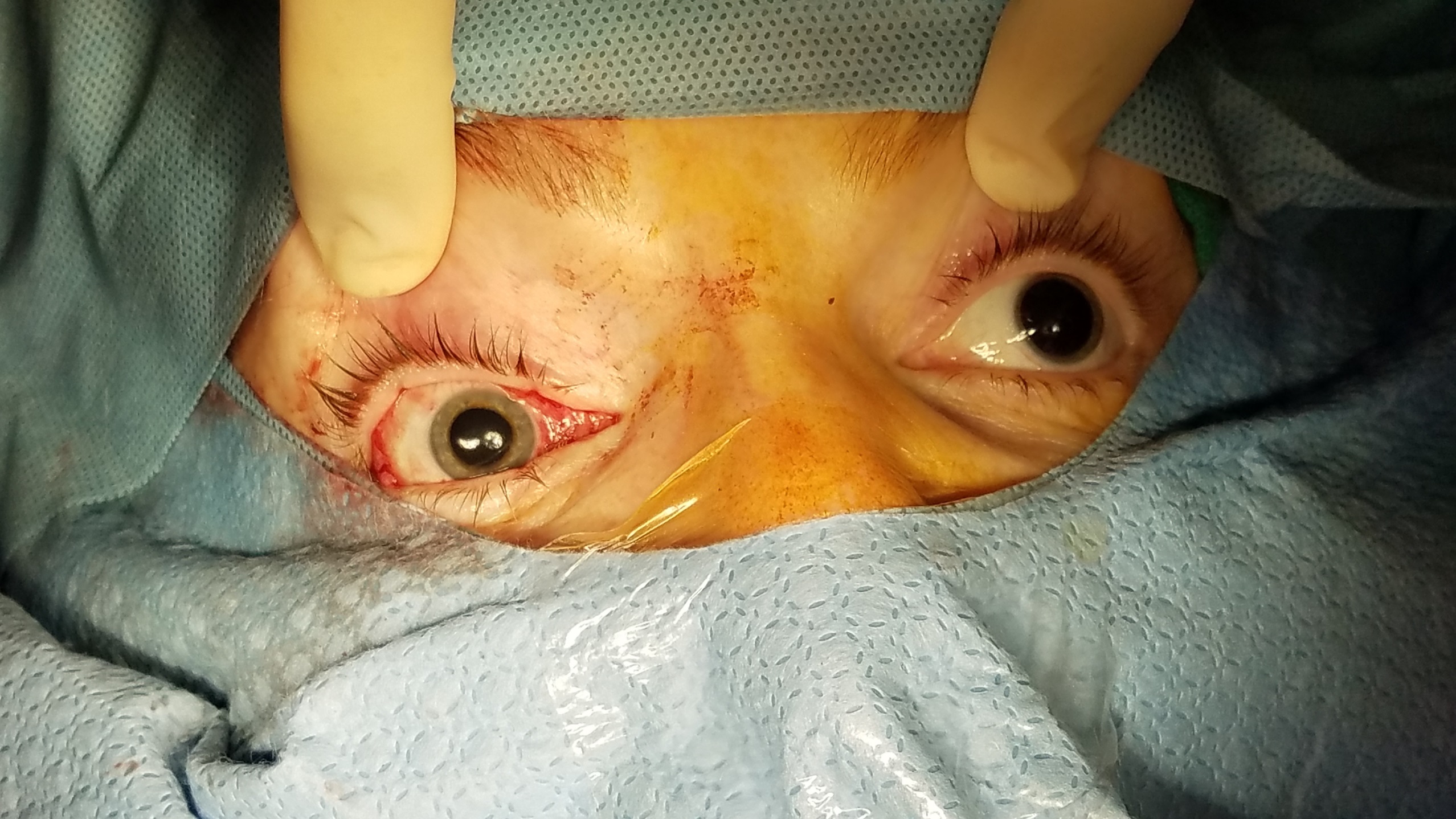 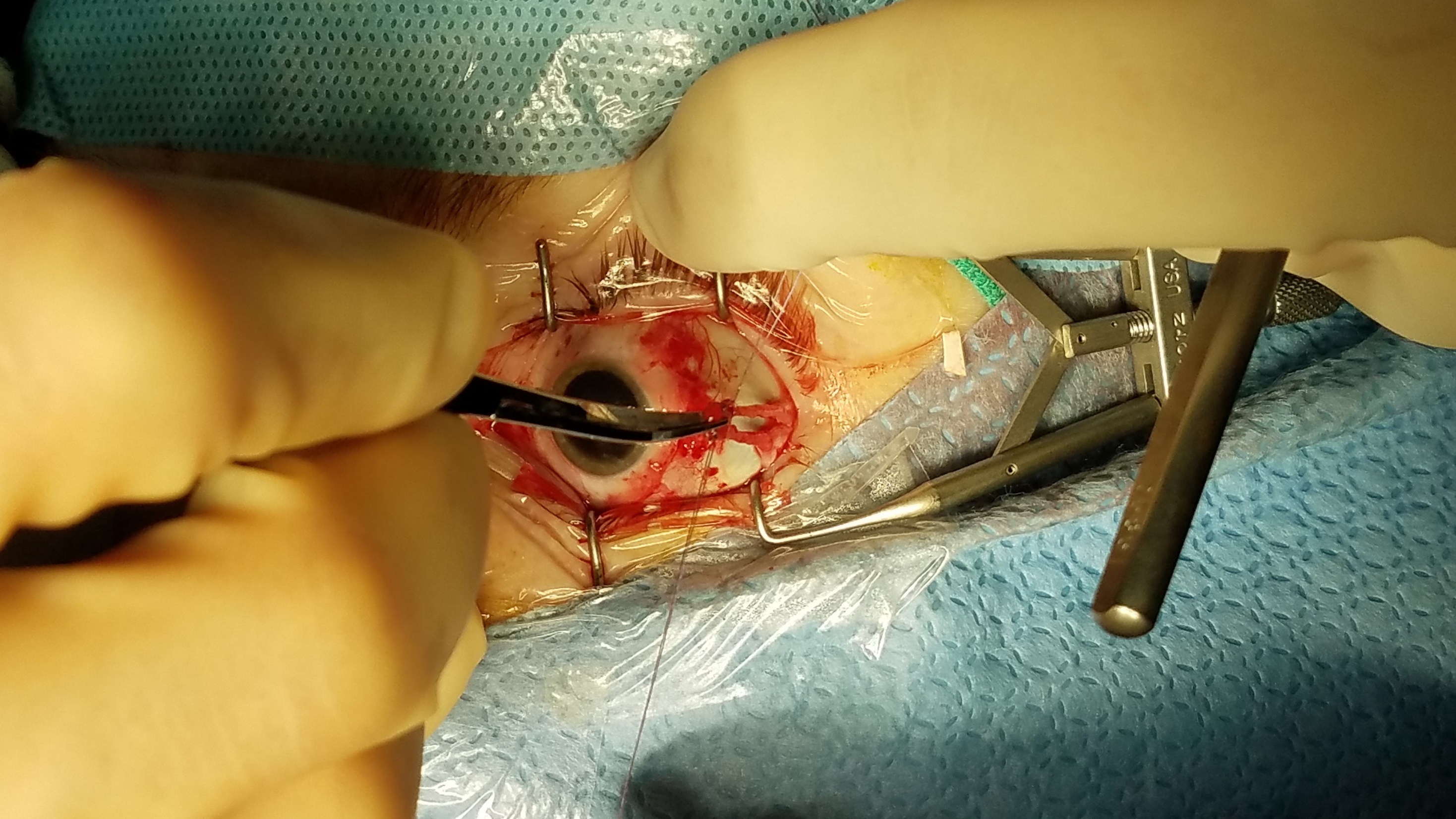 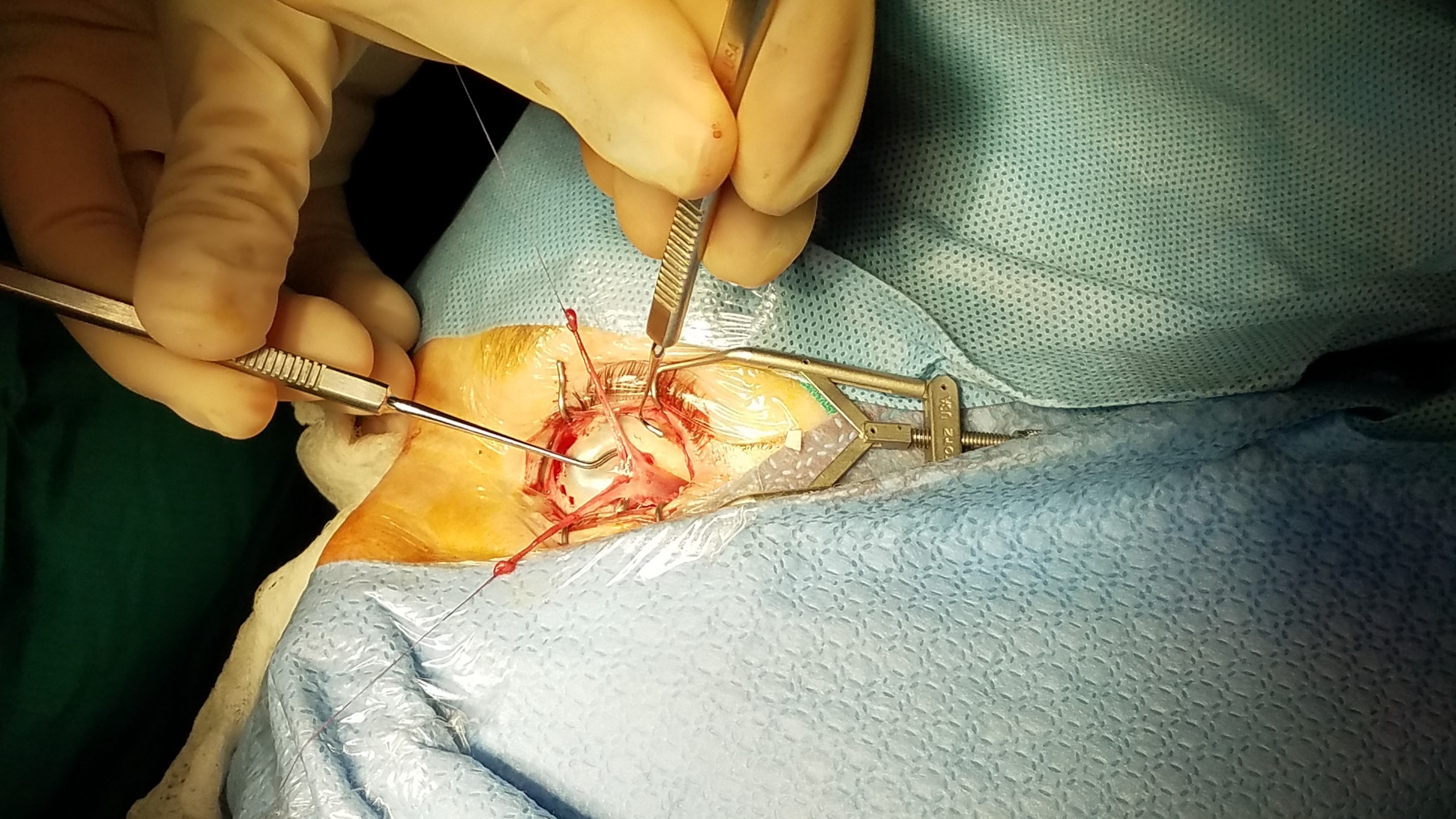 After
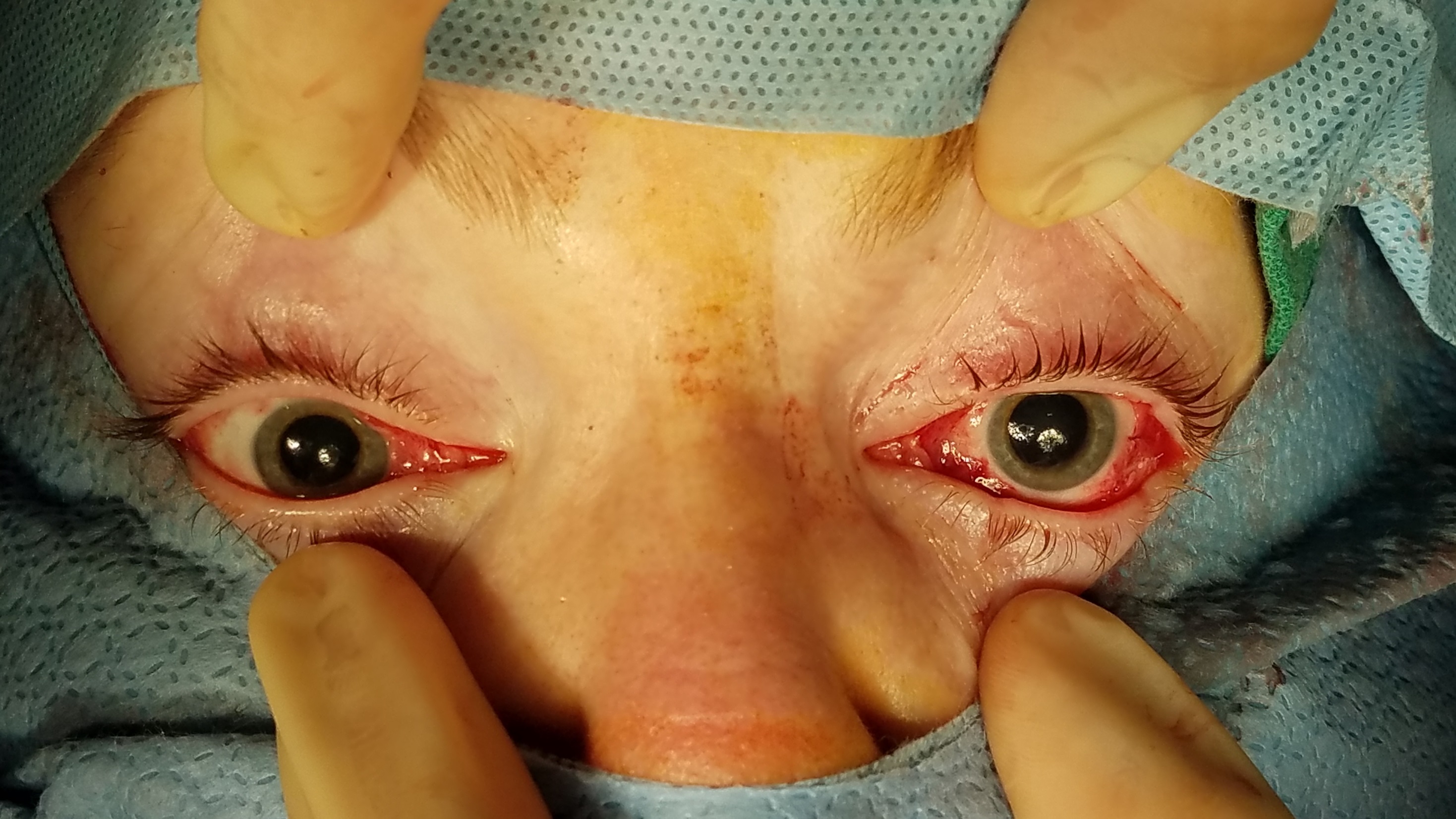 Before
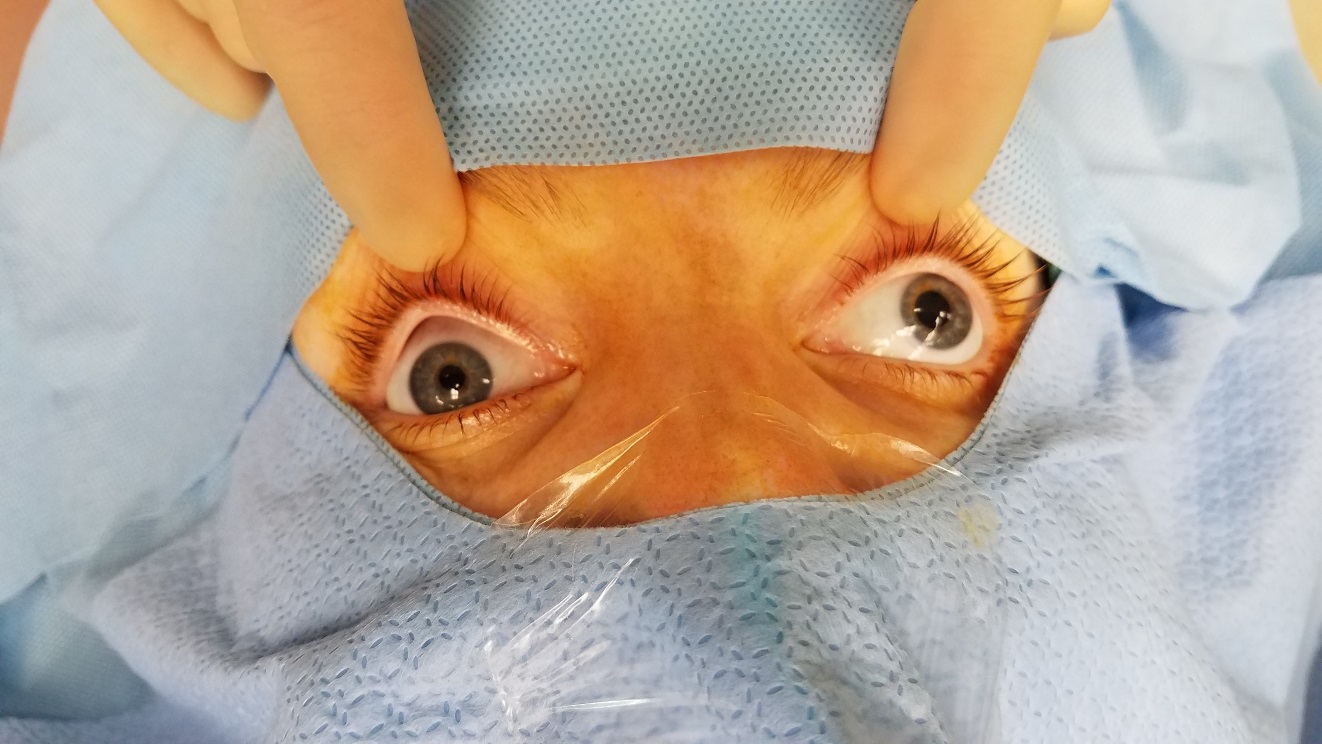 After
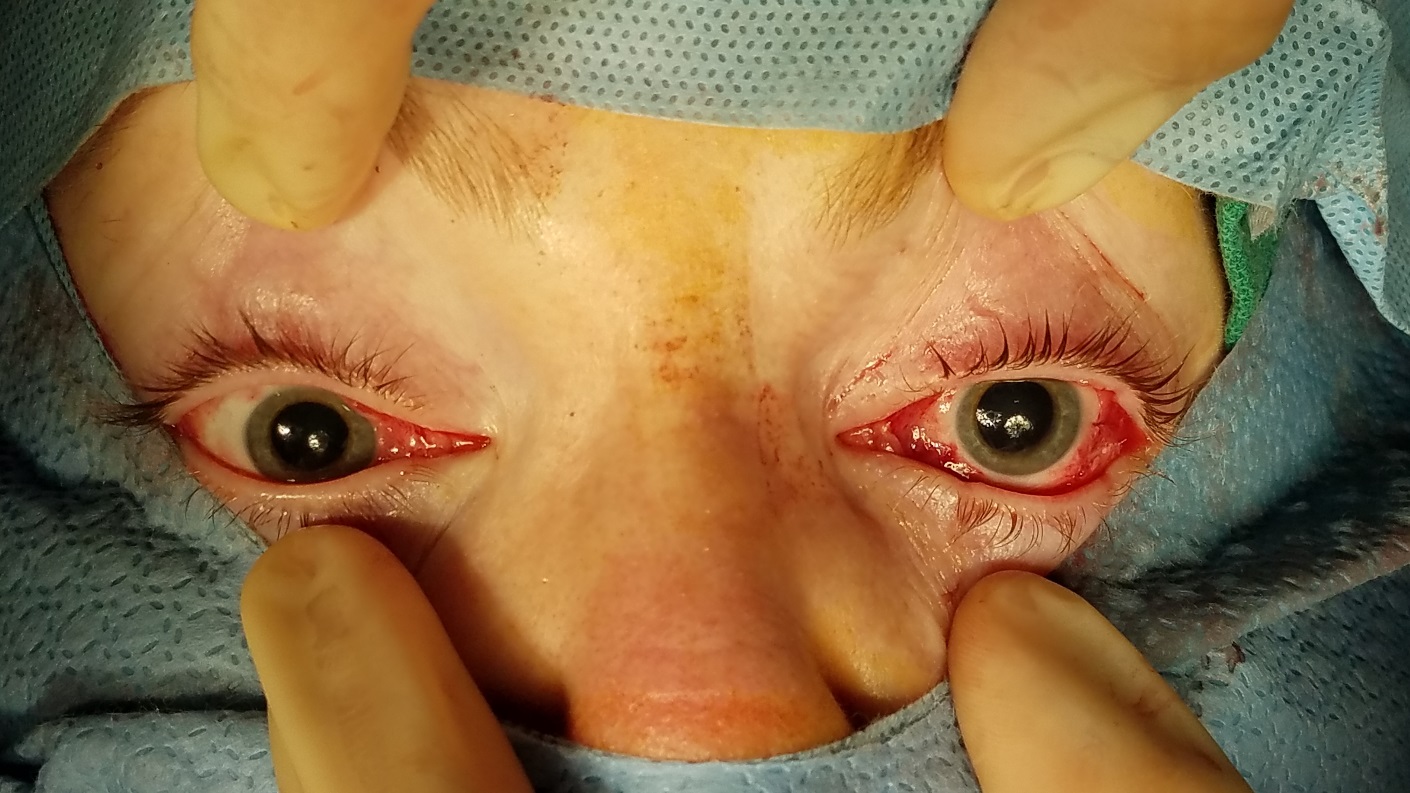 Surgery
SO tenotomy OU
IO myectomy
Nasal transposition of LR OU
Post Op
Post op: XT 12 PD, right hypotropia 14 PD
Discussion
Third nerve palsy 
Cranial nerve dysfunction affecting the superior, medial and inferior rectus as well as inferior oblique, levator muscle, pupillary sphincter and ciliary muscle
Most isolated unilateral third nerve palsies due to microvascular etiologies
Rule of thumb that ischemic damage will improve or even resolve by 3 months
[Speaker Notes: May also be due to brainstem lesions
Less commonly aneurysm, tumor, inflammation, infection, trauma, vasculitis

Partial versus complete
Compressive verses ischemic
Pupil involving versus pupil sparing]
When it doesn’t resolve
Patient is left with disfiguring strabismus and potentially disabling diplopia
Only lateral rectus and superior oblique muscles still functioning – “down and out”
Limited options for surgical repair
Strategies aimed at fixating globe in primary position with extremely limited motility
[Speaker Notes: Ptosis ranging from mild to full eyelid ptosis]
Surgical Management
Orbital fixation
Using orbital fascia or fascia lata graft
Superior oblique transposition
Large angle recession of lateral rectus
Leads to proptosis of globe
Lateral rectus transposition to superonasal globe
Required a second and third surgery
Induced torsion and vertical deviation
[Speaker Notes: SO – 1 to 3.5 mm anterior anterior to medial insertion of superior rectus
Goal of surgery: orthotropia in primary position]
Surgical Management of Strabismus Secondary to 3rd Nerve Palsy
Difficult and highly invasive
Need for complex calculations
Introduction of a foreign body into the orbit
Less useful in a child with a growing orbit
Long surgical time
Need for additional extraocular muscle surgery
May lose their effect over time
Surgical Management
1991 Kaufmann:
Splitting of lateral rectus muscle, transposition to superior nasal and inferior nasal globe
Retroequatorial location near vortex veins
Gokyigit’s (2013) modification:
Transposing split muscle anterior to vortex veins and 2mm posterior to medial rectus muscle
Further modification Hunter (2014):
The above technique using adjustable sutures
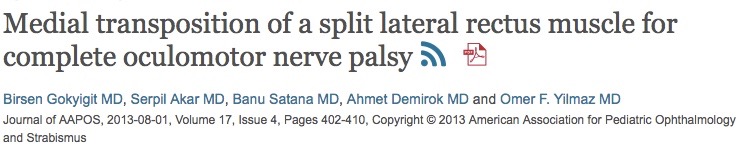 Evaluate ocular alignment after Y splitting of lateral rectus muscle with reattachment near medial rectus in patients with complete oculomotor nerve palsy
12 eyes of 10 patients
Mean age of 31.7 years (range 6-66 years) 
Pre operative horizontal deviation was 73.7 +/- 8.9 PD
[Speaker Notes: Single center, prospective, cohort
Final deviation of 1 to 10 prism diopters was considered successful
Pre operative deviations greater than 45 PD]
Results
After the surgery: 11.8+/-1.0 PD
Additional surgery was performed in 4 out of 10 patients
On final visit, horizontal deviation was 8.5+/-1.3 PD
No intraoperative complications
No orbital hemorrhage or damage to vortex veins
No serious post operative complications
No retinal detachments seen in this group
No clinical signs of optic nerve compression
[Speaker Notes: Medial rectus resection, medial rectus tucking, lateral rectus recession to other eye
Intraoperative hirshberg testing
9 patients had successful results
Overall 3.7 PD improvement of vertical alignment
Able to achieve ortho only in primary position
Previously reported to result in retinal detachment due to increased choroidal vortex vein pressure]
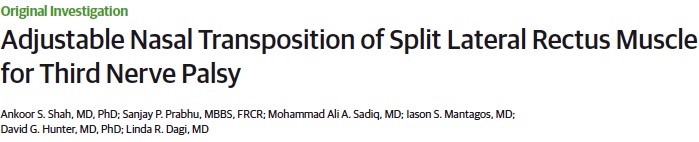 Retrospective chart review
Six patients with third nerve palsy who underwent nasal transposition of the split lateral rectus with adjustable sutures
Looked at outcomes of horizontal and vertical alignment post operatively
Evaluate anatomical changes post operatively with magnetic resonance imaging
Identify associated complications
Results
Four patients underwent surgery successfully
Three patients were ortho post op
Median pre op horizontal deviation of 68 PD and post op horizontal deviation of 1 PD
All four underwent intraoperative adjustment of LR muscle
Adjustable sutures allow for addressing vertical deviation as well
Results
Imaging confirms that the split LR muscle tethers to the globe
Complication:
One patient with transient choroidal effusion

As seen with the prior study, case selection is important
LR contracture, previous strabismus surgery can complicate surgery
Inadequate splitting of LR, extensive scarring
[Speaker Notes: Lasted for three days post op, no intervention required, no permanent effect on vision]
Pre and Post Op
[Speaker Notes: Axial first then coronal]
Imaging of Lateral Rectus
[Speaker Notes: 5 months after surgery
15 months after surgery]
Conclusions
Cranial nerve 3 palsy may lead to disfiguring strabismus that is difficult to treat
Goal is to achieve ortho in primary position
Lateral transposition with Y splitting is a viable option
Placing muscle halves preequatorial greatly enhances results
Single muscle surgery
Low risk of complications
Adjustable sutures may facilitate addressing vertical deviation
References
Taylor JN. Transplantation of the lateral rectus muscle to the medial side of the globe in third nerve palsy.Aust N Z J Ophthalmol. 1993;21(4):282.
Mora J. An adjustable medial orbital wall suture for third nerve palsy. Clin  Experiment Ophthalmol. 2004;32(5):460-461.
Gottlob I, Catalano RA, Reinecke RD. Surgical management of oculomotor nerve palsy. Am J Ophthalmol. 1991;111(1):71-76.
Taylor JN. Surgical management of oculomotor nerve palsy with lateral rectus transplantation to the medial side of globe.Aust N Z J Ophthalmol 1989;17(1):27-31.
BSCS Neuro Ophthalmology 228-232
Gokyigit B, Akar S, Satana B, Demirok A, Yilmaz OF. Medial transposition of a split lateral rectus muscle for complete oculomotor nerve palsy. J AAPOS. 2013;17(4):402-410.
Shah A, Prabhu S, Sadiq M, Mantagos I, Hunter D, Dagi L. Adjustable Nasal Transposition of Split Lateral Rectus Muscle for Third Nerve Palsy. JAMA Ophthalmol. 2014; 132(8): 963-969.